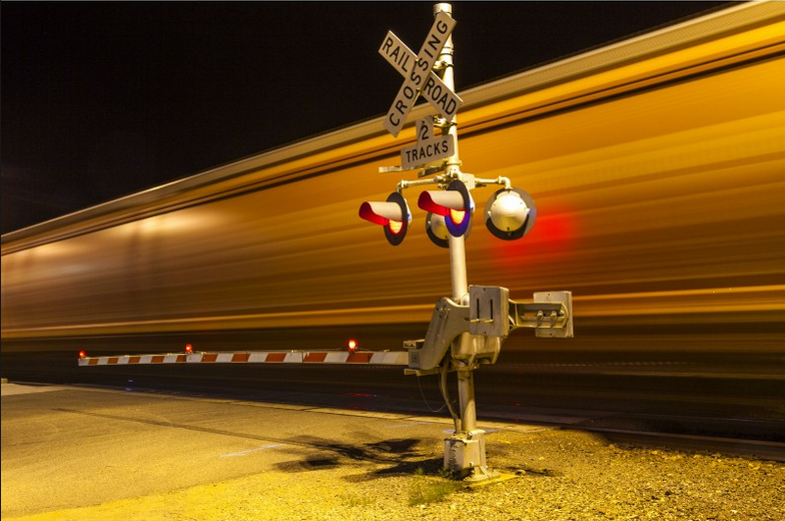 FY 2026 
Highway-Railroad Crossing Safety Program
Funding Recommendation
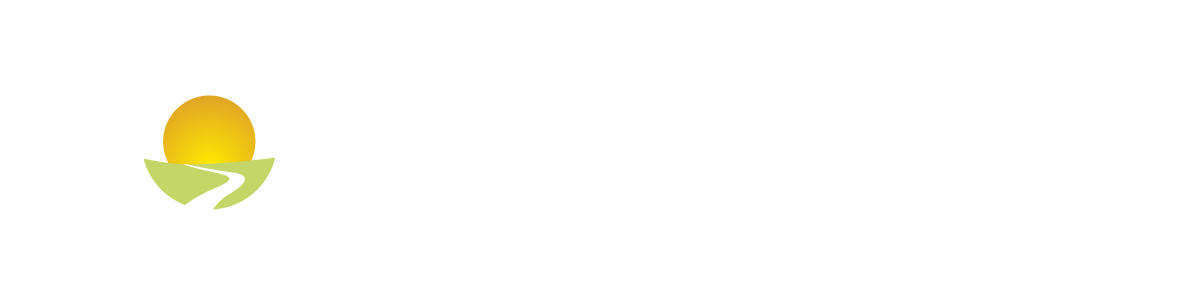 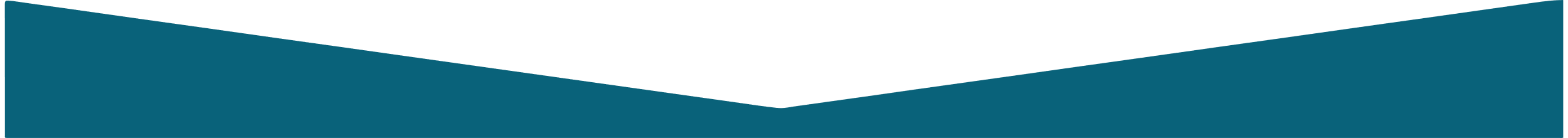 Kristopher Klop
Railroad Crossing Safety Programs Manager
September 10, 2024
Program
FHWA Funding available for states to improve warning devices at railroad crossings.(23 USC Section 130) as part of the Highway Safety Improvement Program (HSIP).
Amount of appropriation funded by FHWA is determined by the number of public railroad crossings in the state.
Iowa currently has 4,855 public railroad crossings, (4,089 at-grade).
2
2
Available Funding and Application Summary
$6,348,586
During the previous two years project costs have increased 30-45% depending on the railroad involved; attributable to the following factors:
Signal component cost increases imposed by the manufacturers
Railroads utilizing consultant services in lieu of employees who have been laid off.
2023 labor union agreements attributing to an increase of up to 30% in labor fees across the board.
We are under-funding by $448,586 this fiscal year to compensate for the previous two years cost over-runs.
3
3
Project Requests
4
4
Project Requests
5
5
Project Requests
6
Caveat project Explanation
*          Signals must be constructed in conjunction with adjacent railroad crossing signals funded in FY2025

**        RISE & RRLG soybean crushing facility project caused increased truck and vehicle AADT, which is not yet 	 	 reflected in the benefit-cost formula

***      Signals being installed as part of a highway IA 3 roadway project

****    Roadway widening project necessitates relocating the existing signal lights and upgrading to lights / gates with 	  constant warning time (CWT)

***** Signals must be constructed in conjunction with adjacent railroad crossing signals funded in FY2025
7
7
Map of Applications Received
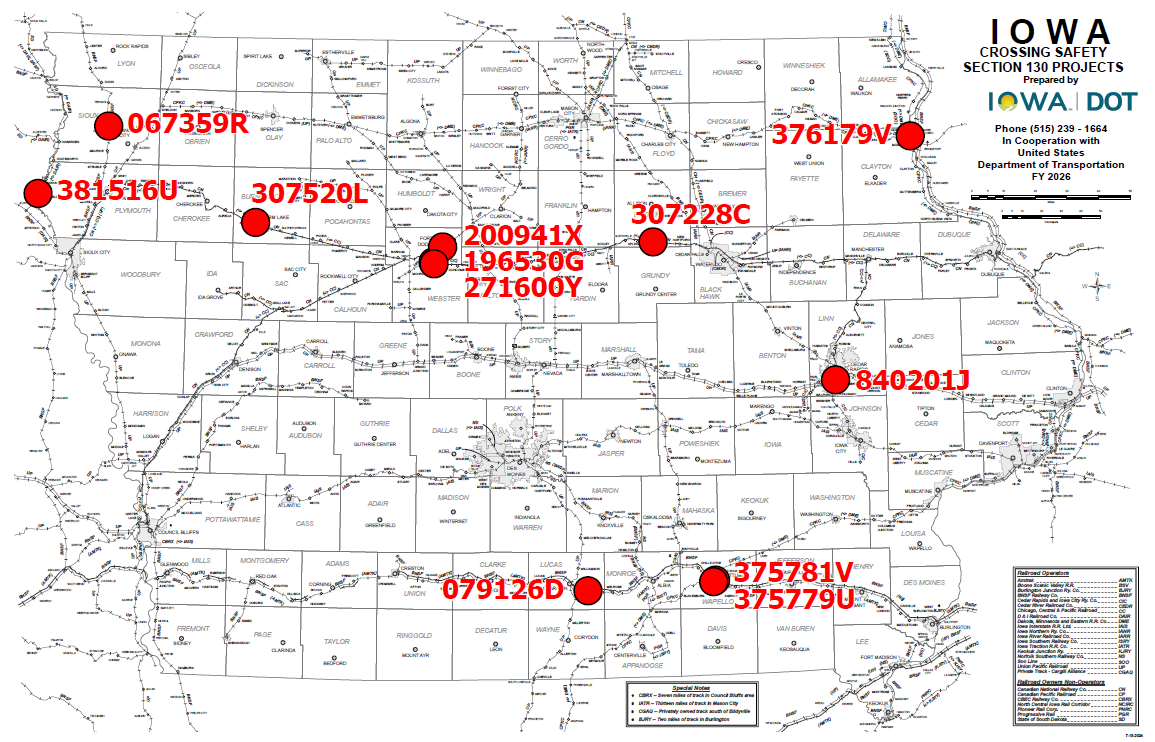 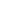 8
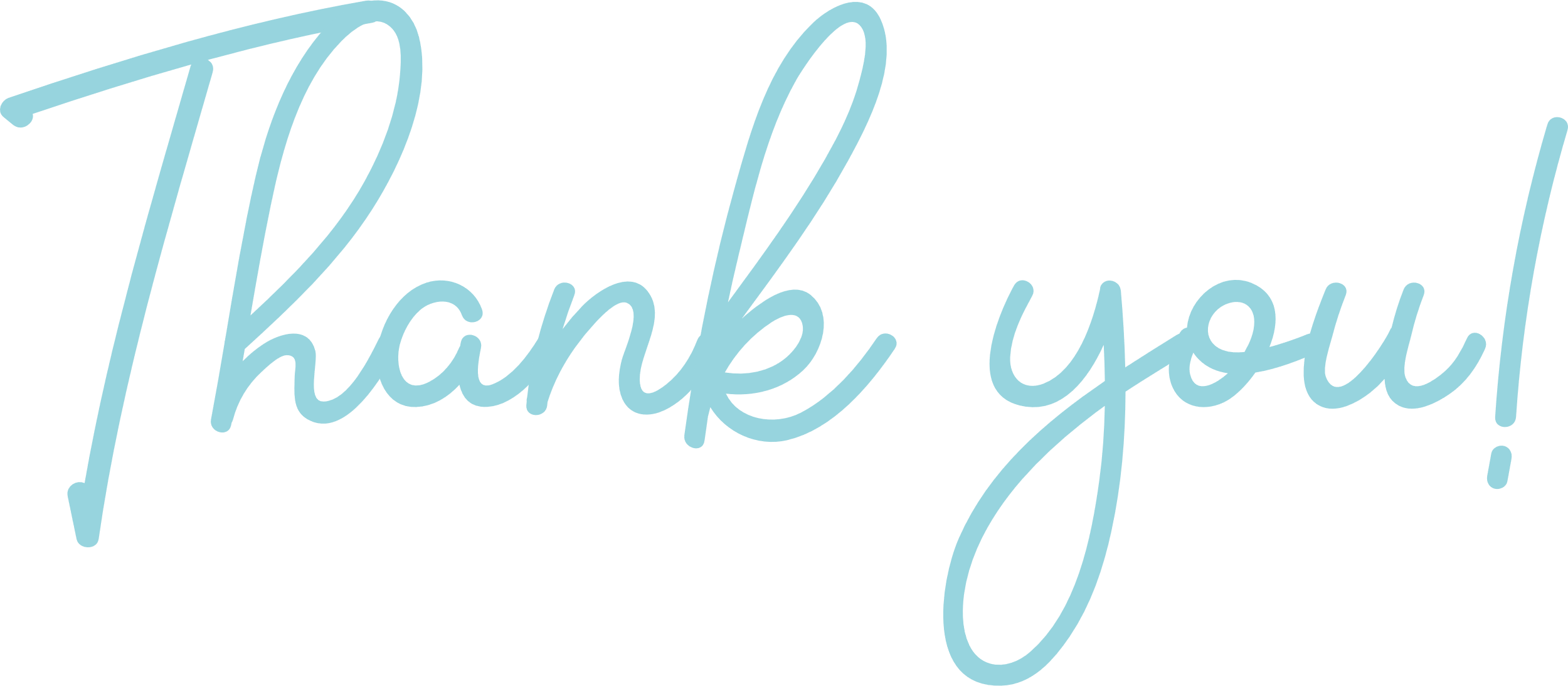 Questions?
Kristopher.klop@iowadot.us
515-203-1646
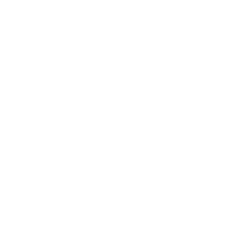 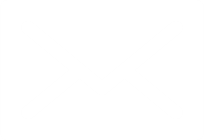